3. Akustická šošovka
3. Akustická šošovka
Fresnelove šošovky so sústredenými kruhmi sa bežne používajú v optických aplikáciách, avšak podobný princíp sa dá využiť aj na sústredenie akustických vĺn. 
Vymyslite a vyrobte akustickú šošovku a preskúmajte jej vlastnosti, napríklad zosilnenie, ako funkciu relevantných parametrov.
Rozbor zadania úlohy
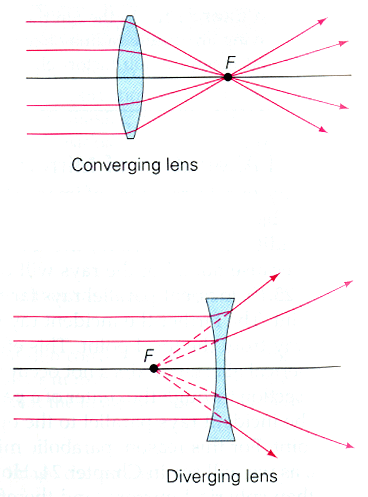 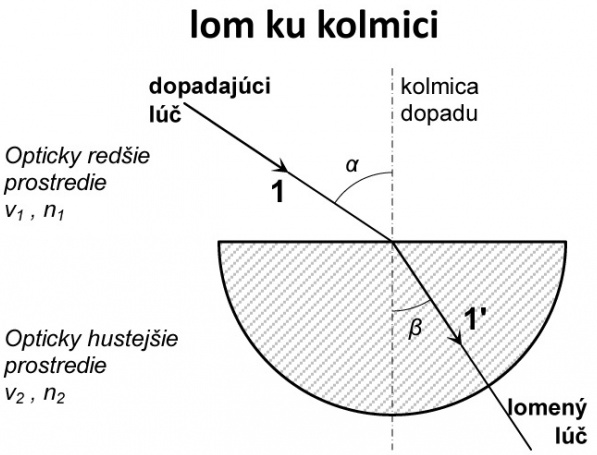 Rozbor zadania úlohy
Fresnelova šošovka
- odstránená nepotrebná časť klasickej šošovky
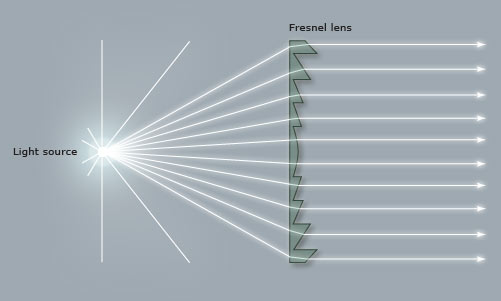 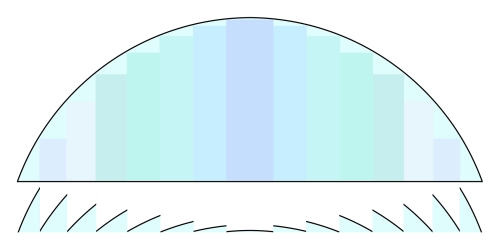 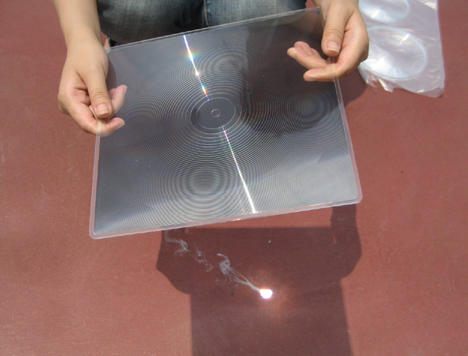 Rozbor zadania úlohy
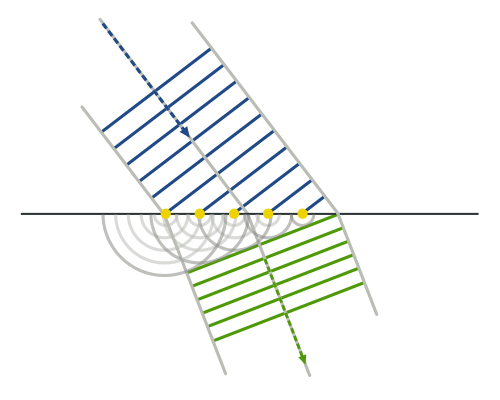 Sústredenie akustických vĺn
Zvuk ako pozdĺžne mechanické vlnenie
Huygensov princíp
Lom vlnenia na rozhraní dvoch prostredí
Odraz vlnenia od prekážky
Akustická refrakcia (SOFAR channel)
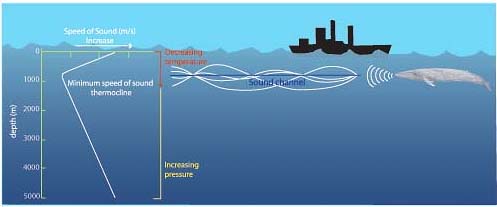 Rozbor zadania úlohy
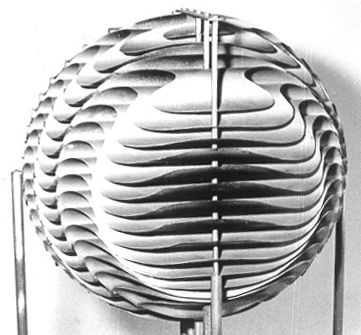 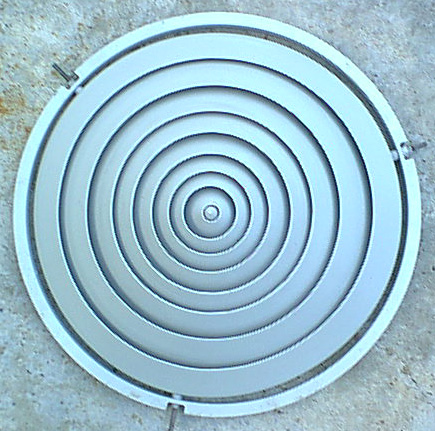 Vymyslite a vyrobte akustickú šošovku
hľadáme inšpirácie on-line
uvažujeme: lom a odraz zvuku
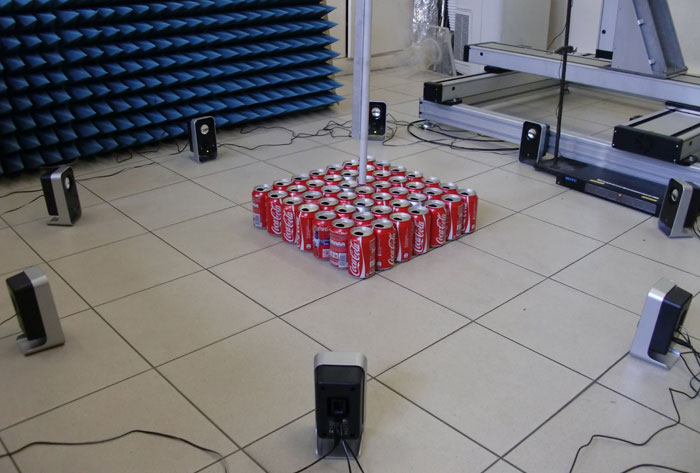 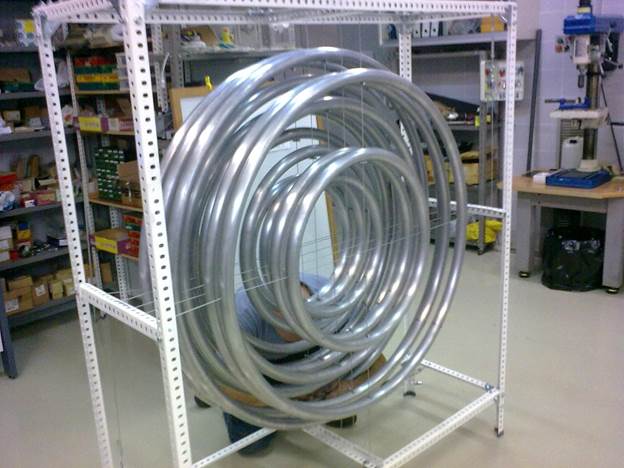 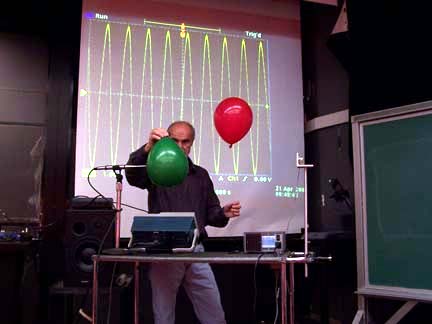 Rozbor zadania úlohy
Preskúmajte vlastnosti akustickej šošovky od relevantných parametrov
Vizualizácia mechanického vlnenia
Meranie zvuku 

Čo považujeme za vlastnosť a čo za parameter?


ohnisková vzdialenosť
zosilnenie 
frekvencia zvuku
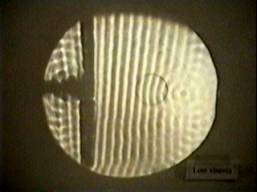 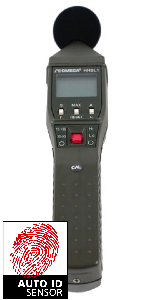